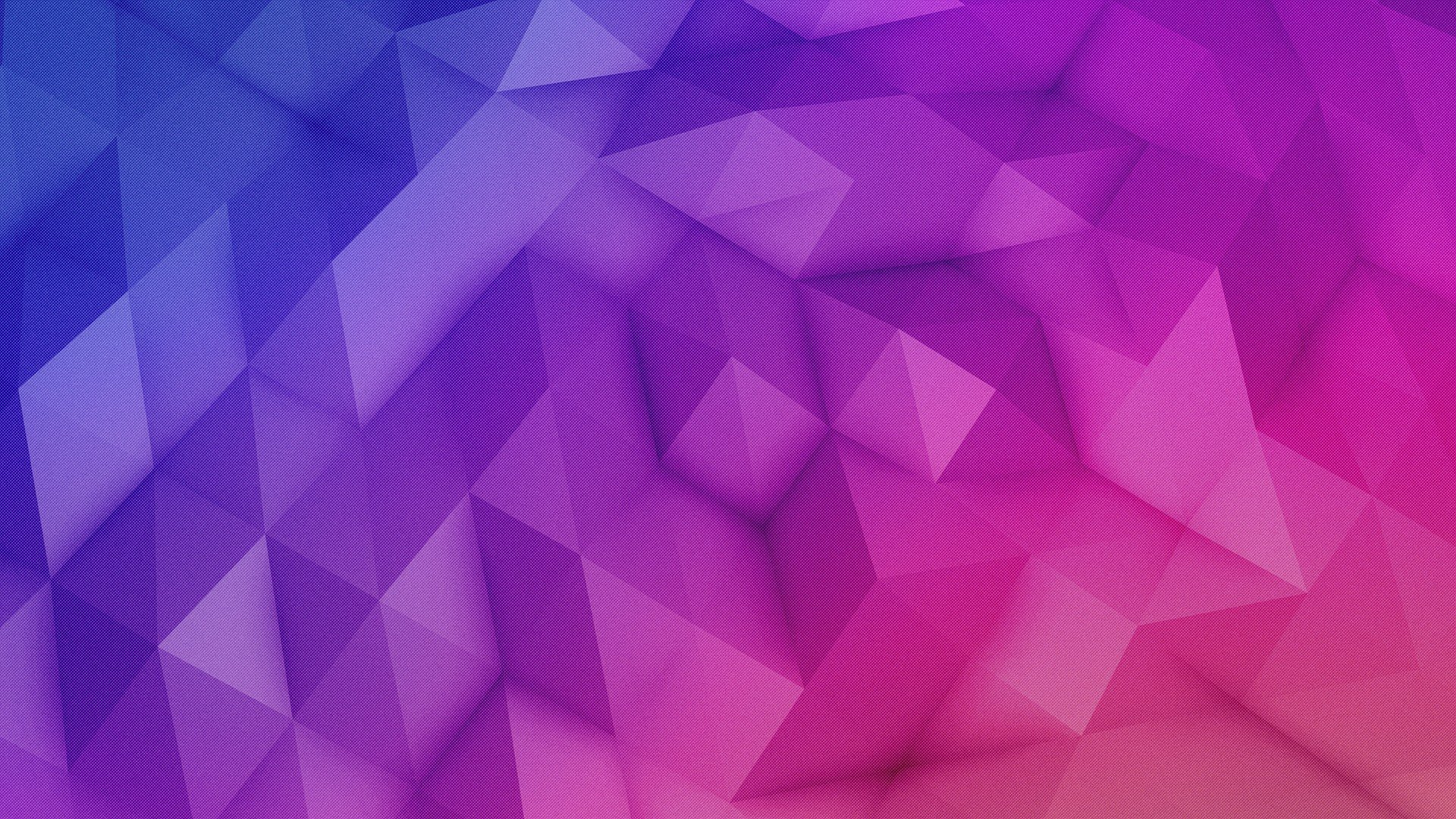 Сессия знакомства
Елена Наумцева
2023
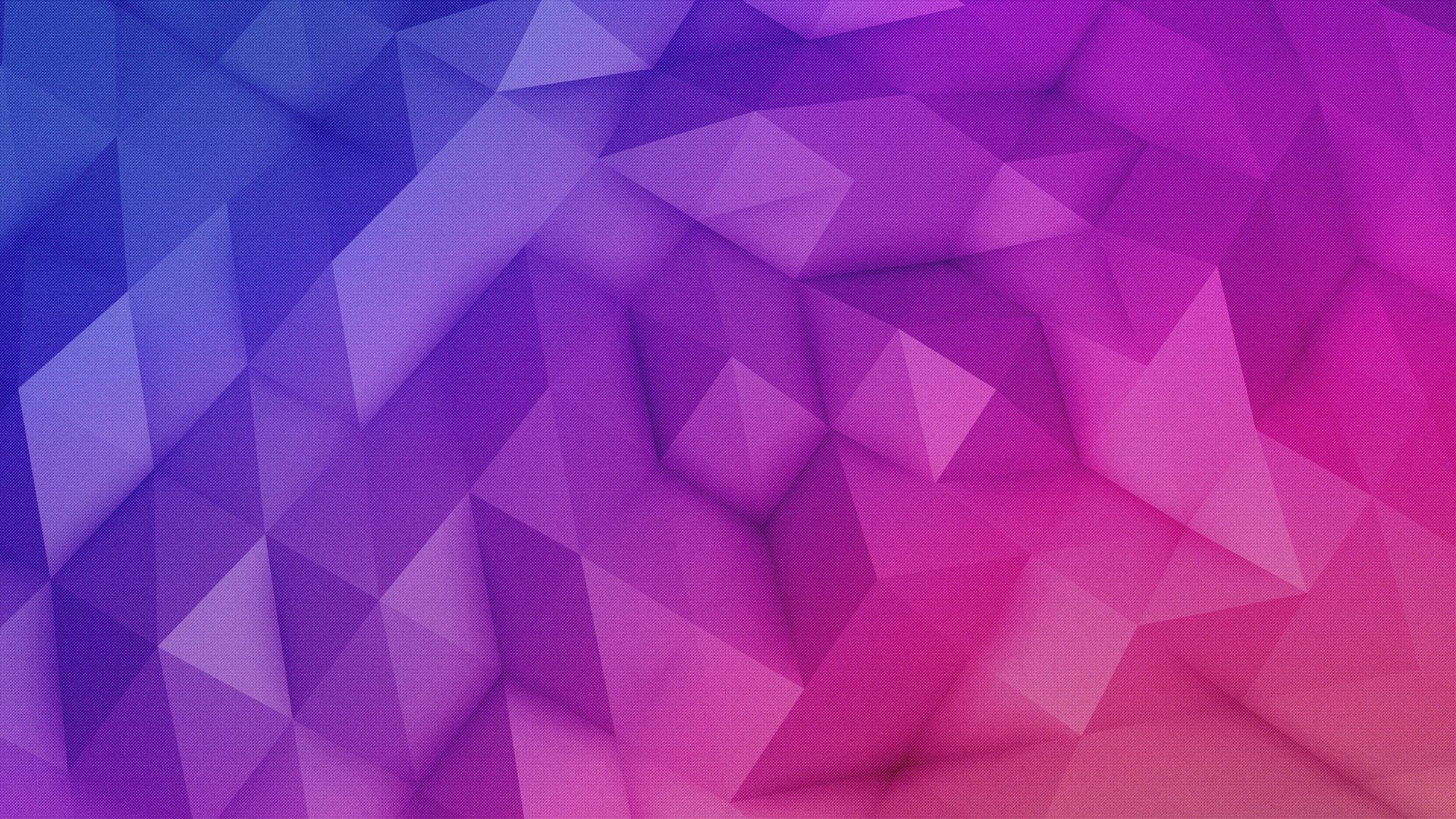 Сессия знакомства. Правила
Нет победителей
Дружелюбная атмосфера
Ненавязчивость
Говорим поровну
Я-высказывания, бережность
Давайте познакомимся!
Найдите 2-х новых участников и обсудите в тройке:
что вас драйвит в вашей профессии?
3 мин.
Давайте познакомимся!
Найдите 2-х новых участников и обсудите в тройке:
зачем я этим занимаюсь на самом деле?
3 мин.
Давайте познакомимся!
Найдите 2-х новых участников и обсудите в тройке:
чем я буду заниматься в 2030 г.?
3 мин.
Давайте познакомимся!
Найдите 2-х новых участников и обсудите в тройке:
чем бы я занимался, если бы у меня не было необходимости работать?
3 мин.
Давайте познакомимся!
Найдите 2-х новых участников и обсудите в тройке:
все знают обо мне, что…. Но никто обо мне не знает, что…
3 мин.
Давайте познакомимся!
Найдите 2-х новых участников и обсудите в тройке:
самый заветный вопрос, ответ на который хотелось бы получить на сессии
3 мин.
Давайте познакомимся!
Найдите 2-х новых участников и обсудите в тройке:
мой самый интересный кейс про развитие талантов
3 мин.
Давайте познакомимся!
Найдите 2-х новых участников и обсудите в тройке:
три причины для гордости собой
3 мин.
Давайте познакомимся!
Найдите 2-х новых участников и обсудите в тройке:
какую супер-способность мне хотелось бы иметь?
3 мин.
Давайте познакомимся!
Найдите 2-х новых участников и обсудите в тройке:
что меня больше всего волнует в образовании в 2023-2024 году?
3 мин.
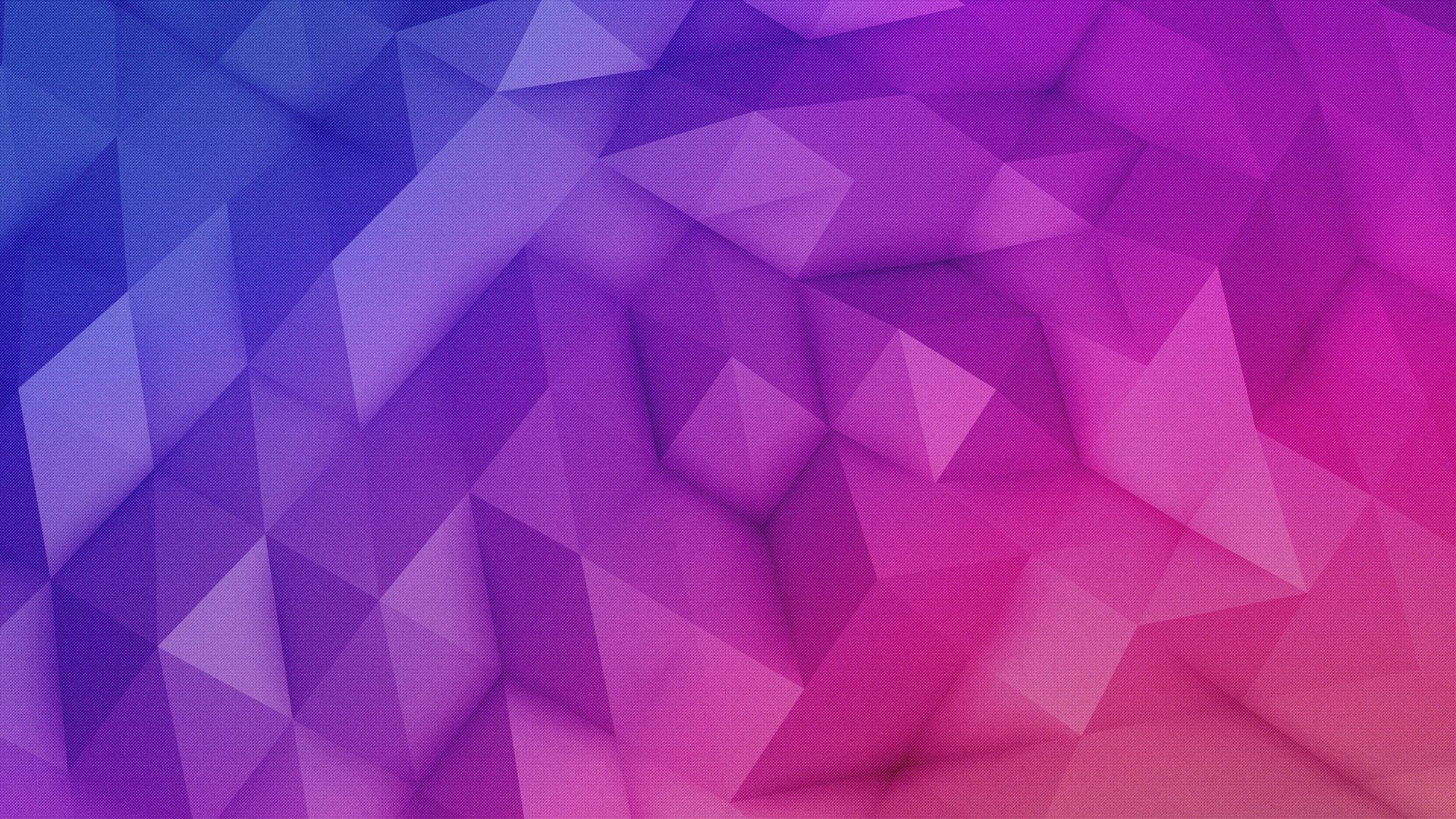 Визитка команды
Создайте визитную карточку вашей команды на листе флипчарта и разместите в галерее
Наши самые заветные вопросы, ответ на которые хотелось бы получить на сессии 
Наши самые интересные кейсы про развитие талантов 
Наши 5 причин для гордости своей командой 
Какие супер-способности нам хотелось бы иметь?
Что нас больше всего волнует в образовании в 2023-2024 году?
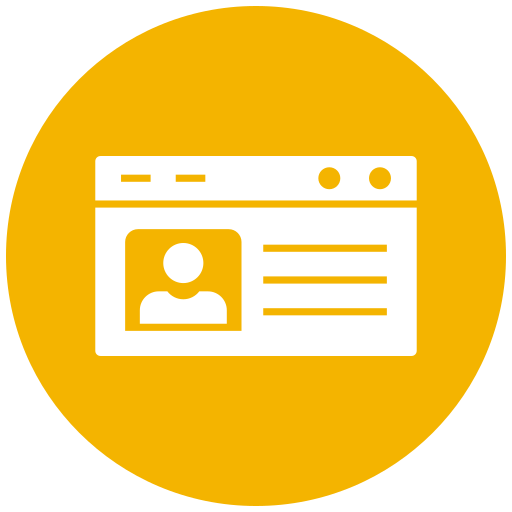 10 мин.
15 мин.
Итоги года в командах
15 мин.
Голосование 2-мя карточками
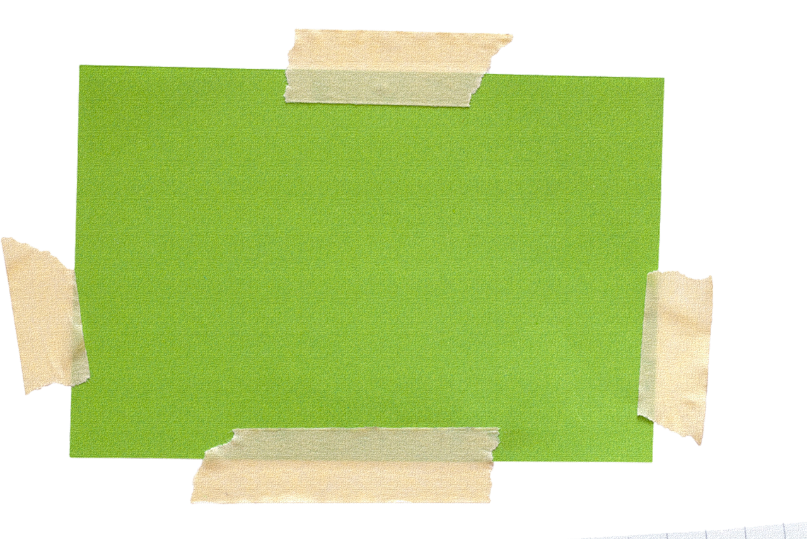 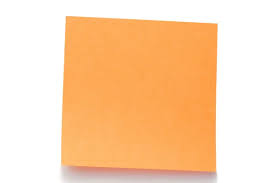 Самые интересные прорывные решения
Самые 
интересные результаты